СПАСИБО ВРАЧАМ  ЗА ГЕРОИЧЕСКИЙ ТРУД
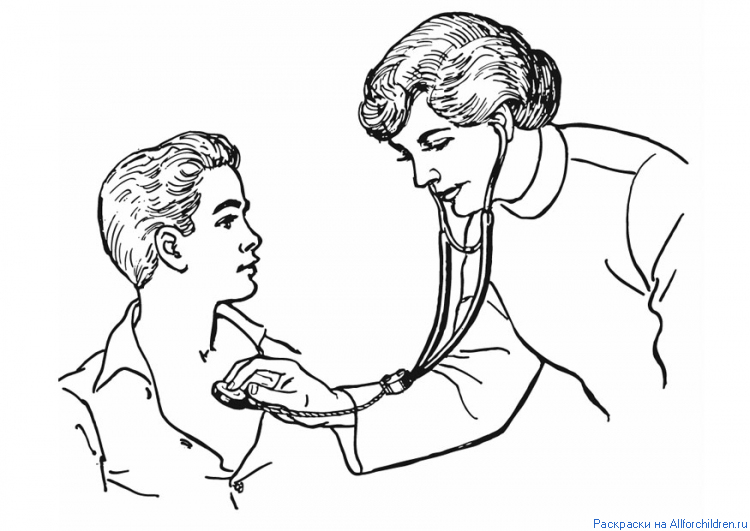 ЗОЛОТЫМ СЕРДЦАМ И ЗОЛОТЫМ РУКАМ ПОСВЯЩАЕТСЯ…
Дидактические карточки.
Подготовила:  воспитатель Верижникова А.Ю.


Апрель 2020.
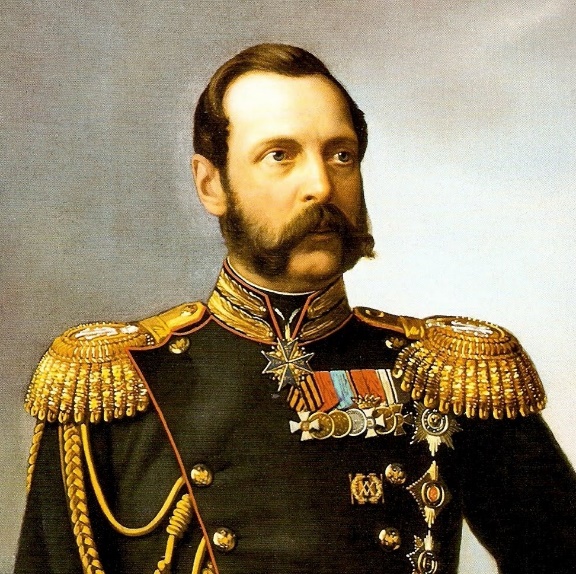 В 1884 году состоялась первая международная Конференция Международного комитета Красного Креста. На этой конференции была принята эмблема общества - красный крест на белом фоне. Цветовое оформление логотипа организации представляет собой обратную расцветку национального флага Швейцарии из уважения к родине Движения
Красный Крест  в России
       основан в 1867 году 
       Государем Императором 
          Александром II

Российский Красный Крест
Общероссийская общественная организация
.
Белые и черные халаты
Э. Асадов(фрагмент)Если б все профессии на светеВдруг сложить горою на планете,То, наверно, у её вершиныВспыхнуло бы слово: "Медицина".Ибо чуть не с каменного векаНе было почётнее судьбы,Чем сражаться в пламени борьбыЗа спасенье жизни человека.Всё отдать, чтоб побороть недуг!Цель - свята. Но святость этой мыслиТребует предельно чистых рукИ в прямом и в переносном смысле.Потому-то много лет назадВ верности призванию и честиВ светлый час с учениками вместеПоклялся великий Гиппократ.И теперь торжественно и свято,Честными сердцами горячи,Той же гордой клятвой ГиппократаНа служенье людям, как солдаты,Присягают новые врачи.
Профессиональные праздники
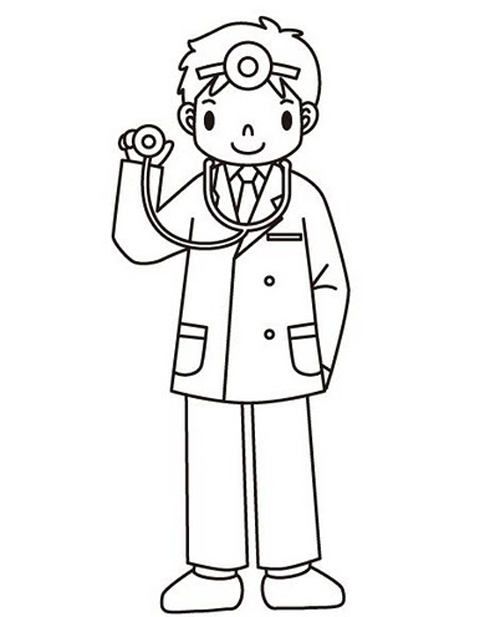 Среди профессиональных праздников в России:
День работников скорой помощи – 28 апреля 
 Международный день медицинской сестры- 12 мая  и
 День медицинского работника - праздник, который
          ежегодно отмечается в третье воскресенье июня.  
        Эти даты  повод поздравить знакомых- докторов и медсестер,   и   возможность    поговорить        с ребенком о 
                замечательной профессии - профессии врача.
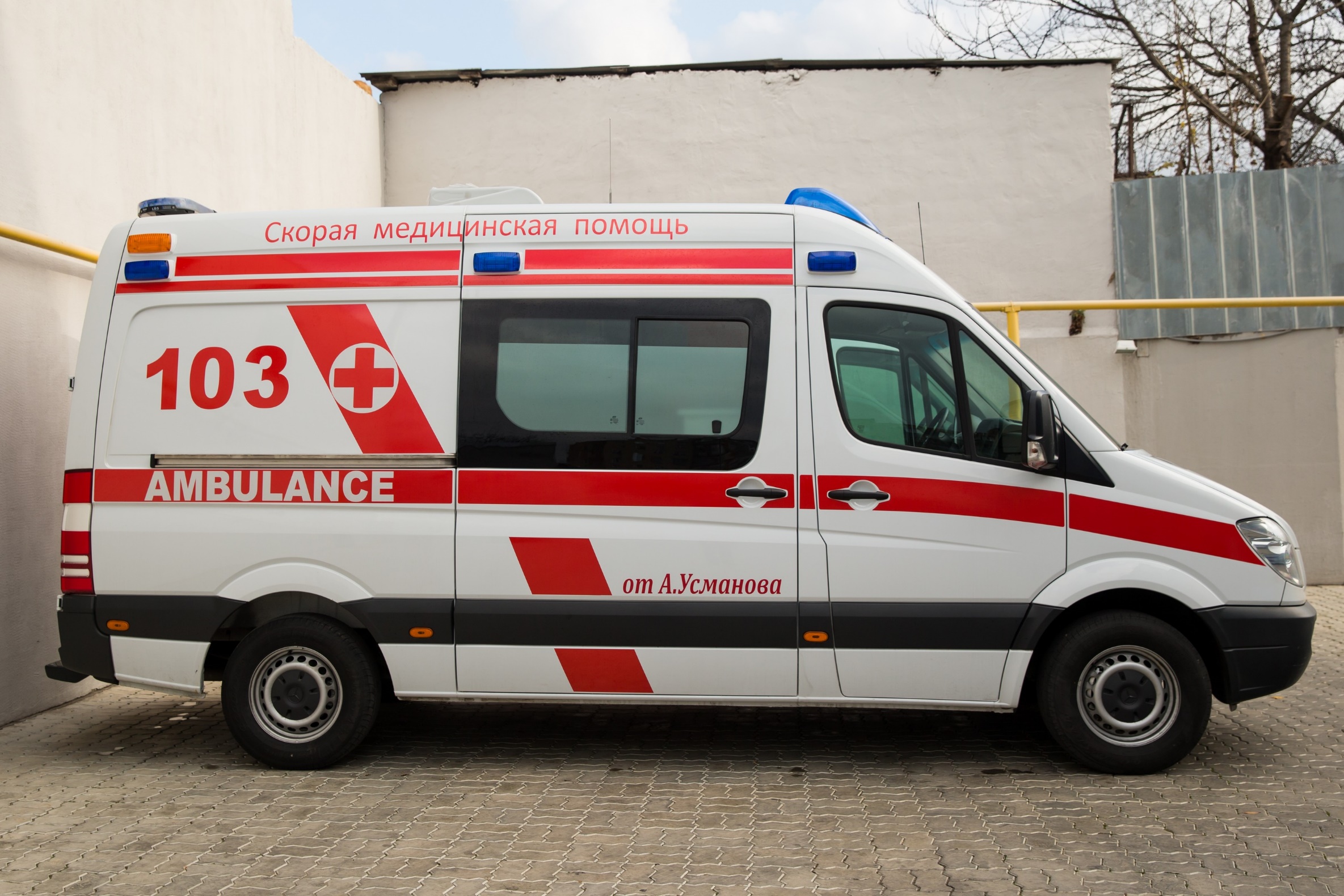 103вызов скорой помощи
День работников скорой помощи – 28 апреля
Прививка-                                                                    Медицинская сестразащита от инфекций.
.     
                                                     День медицинской сестры- 12 мая
Я вхожу один из первых
В медицинский кабинет.
У меня стальные нервы
Или вовсе нервов нет! 
Если только кто бы знал бы,
Что билеты на футбол
Я охотно променял бы
На добавочный укол!.. 
— На прививку! Первый класс!
— Вы слыхали? Это нас!.. —
Почему я встал у стенки?
У меня... дрожат коленки...
Прививка С. Михалков 

— На прививку! Первый класс!
— Вы слыхали? Это нас!.. —
Я прививки не боюсь:
Если надо — уколюсь!
Ну, подумаешь, укол!
Укололи и — пошел... 
Это только трус боится
На укол идти к врачу.
Лично я при виде шприца
Улыбаюсь и шучу.
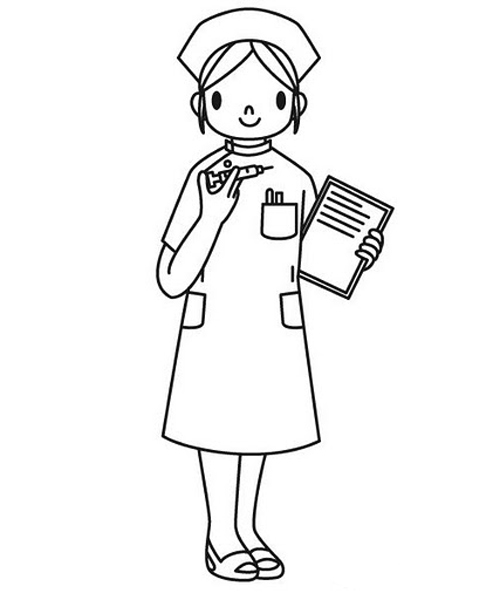 Рассмотри картинки. Игра: «Кто знает, называет» На картинке слева… На картинке справа… Раскрась врача.
Рассмотри картинки.                  Послушай стихотворение.??? Покажи девочку?  Кого лечит девочка?    Кого лечит другая девочка?  Чем болеет кукла? Что будет делать доктор? Как называется лечебная , лесная ягода?   Этот напиток знает каждый, его должны пить, и дети, и взрослые. Как называется лечебный напиток?     Раскрась картинки.
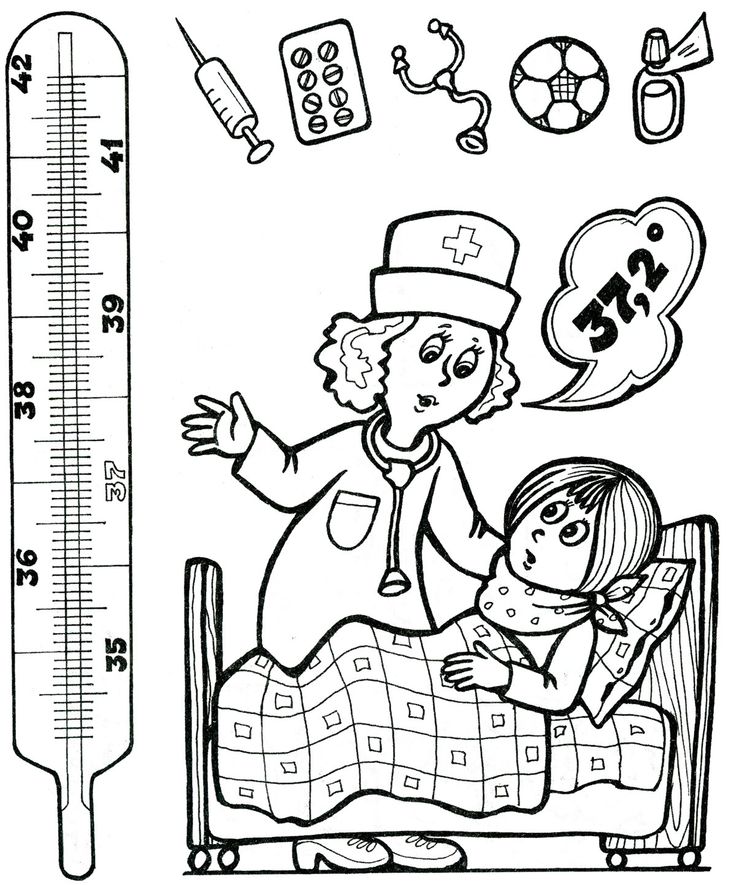 Лечу куклуП. ОбразцовВ белом халатеЯ у кровати.Мне не до сна:Кукла больна.Кашель у Лины,В горлышке хрип.Может, ангина?Может быть, грипп?Чаем с малинойКуклу пою.Вылечу Лину,Куклу мою.
Информационные ресурсы
https://allforchildren.ru/paint/prof_doctor.php
https://sibmama.ru/stihi-medikam.htm
https://uti-puti.com.ua/view_articles_kids.php?id=4198
dochkiisinochki.ru/stixi-pro-professii-dlya-detey.html
https://nattik.ru/tvorshestvo/raskraski/raskraski-professii.html